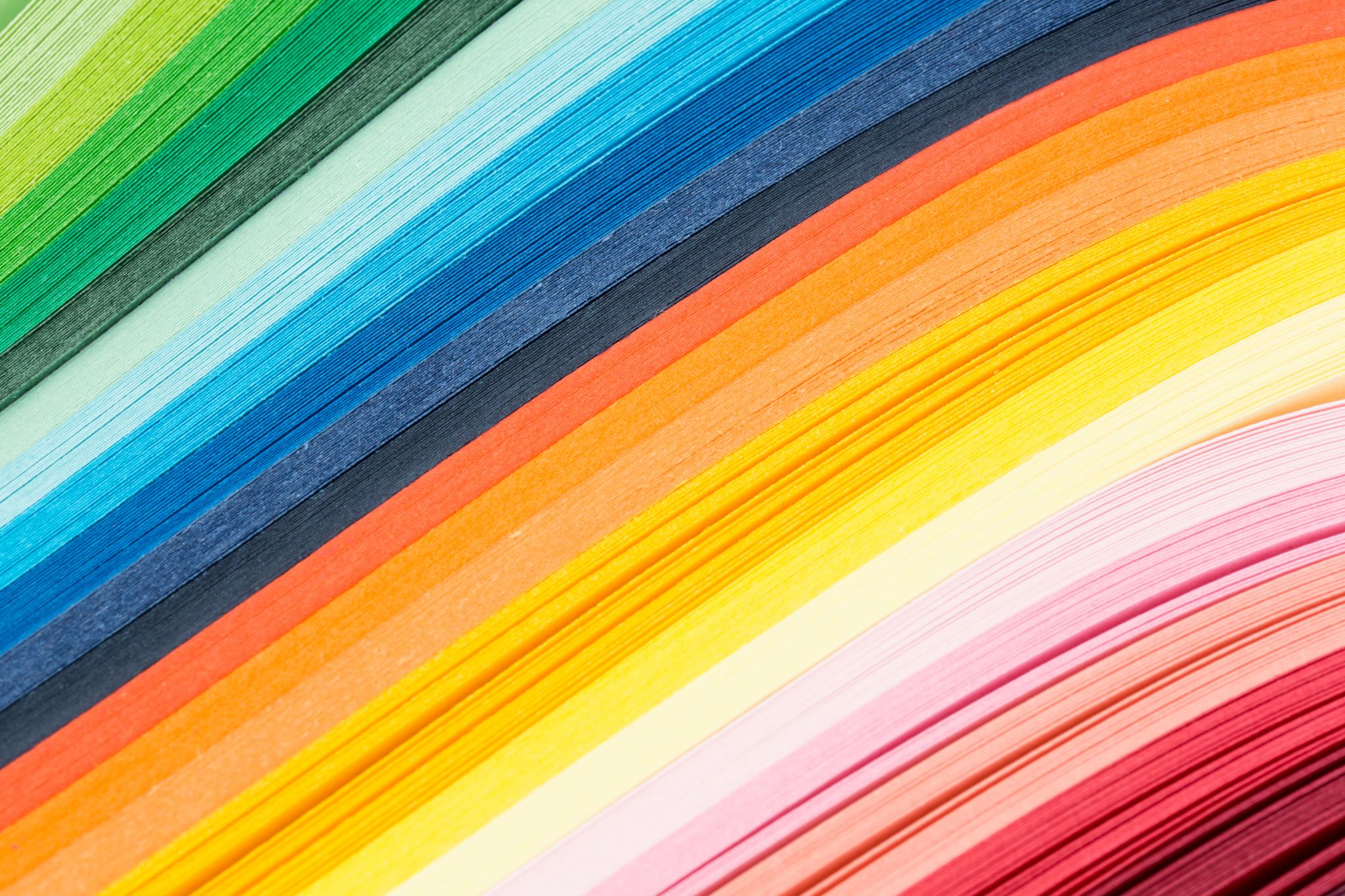 Kingspoint Christian School
Volunteer Training
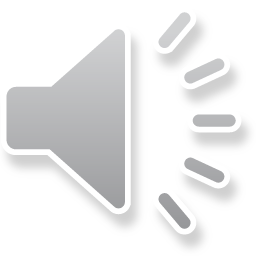 Job Description
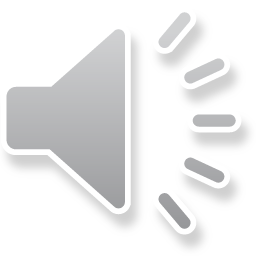 Job description
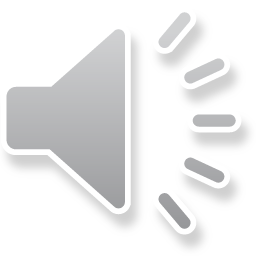 Responsibilities and Duties
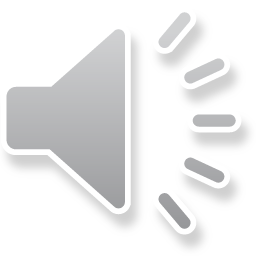 Responsibility and Duties
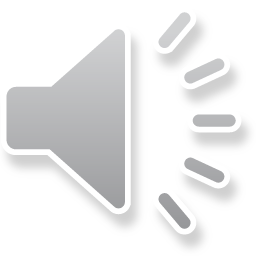 Professional Ethics
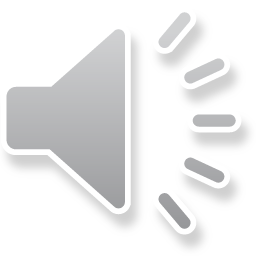 Professional Ethics
2. Professional:
  a. Confidentiality-Guard student’s privacy of grades, abilities, health issues, behavior, etc. Communicate these ONLY with the respective classroom teacher or administrator and not with anyone outside the school or unauthorized personnel in the school.
  b. Be conscientious in the performance of responsibilities.
  c. Teamwork- Cooperate with associates, teachers, and administrator.
  d. Support- Under no circumstances criticize a classroom teacher, administrator, or student in the presence of other parents, teachers, or students.
  e. Resources- Resources of the school are to be used only for student activities , not for personal use.
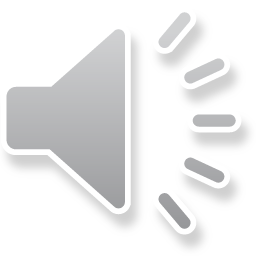 Helpful Hints
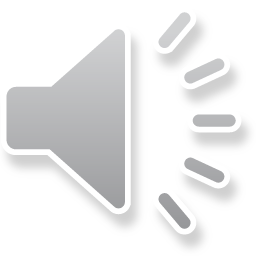 Helpful Hints
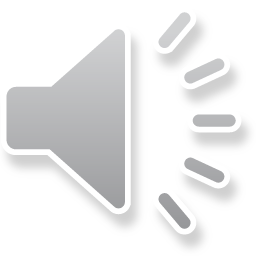 Discipline
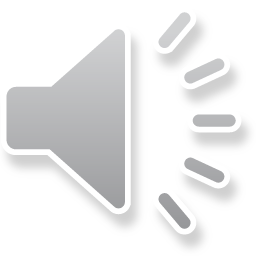 Discipline
6. Have a reason for what you ask a student to do, and, whenever possible, take time to give a reason for your request.
7. Be honest in what you say and do. A student’s trust in you will be a great help.
8. Be fair. Injustice, not punishment, is what makes a student rebel.
9. Be friendly and enthusiastic. Always show interest in what students are doing.
10. Commend good qualities and appropriate actions.
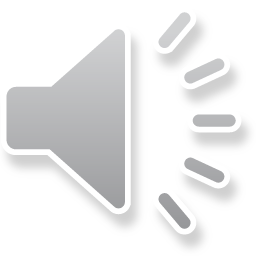 discipline
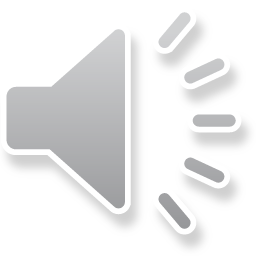 discipline
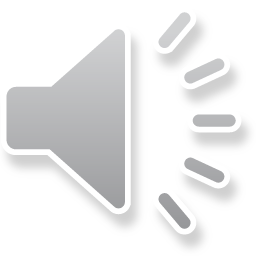 discipline
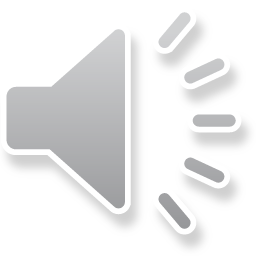 Next steps
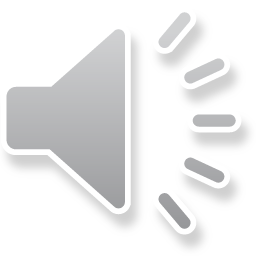 We appreciate all our volunteers! You help make Kingspoint a great place to be!
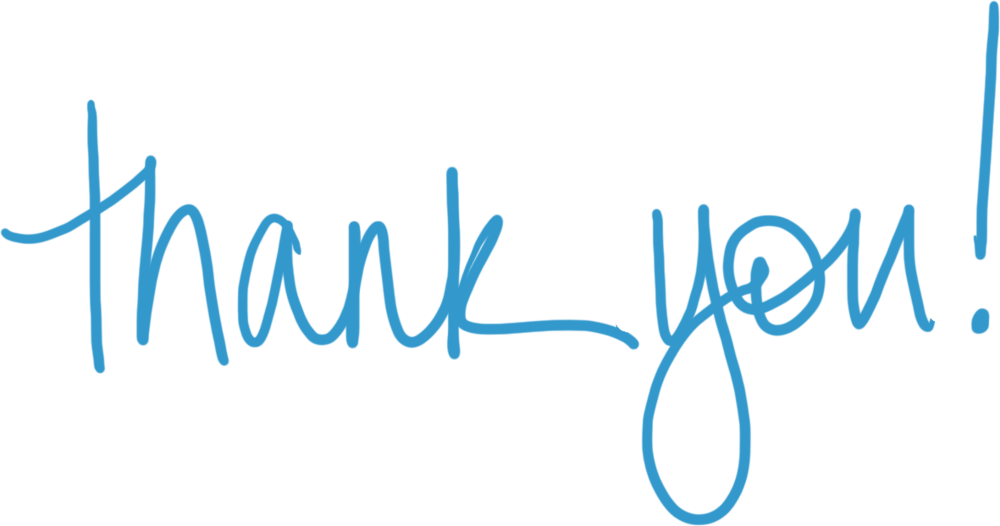 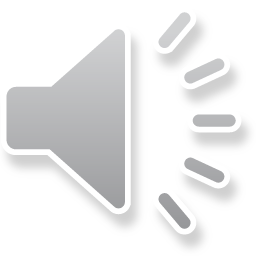